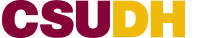 Exploring Time, Place, and Manner
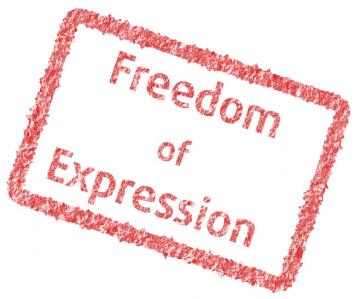 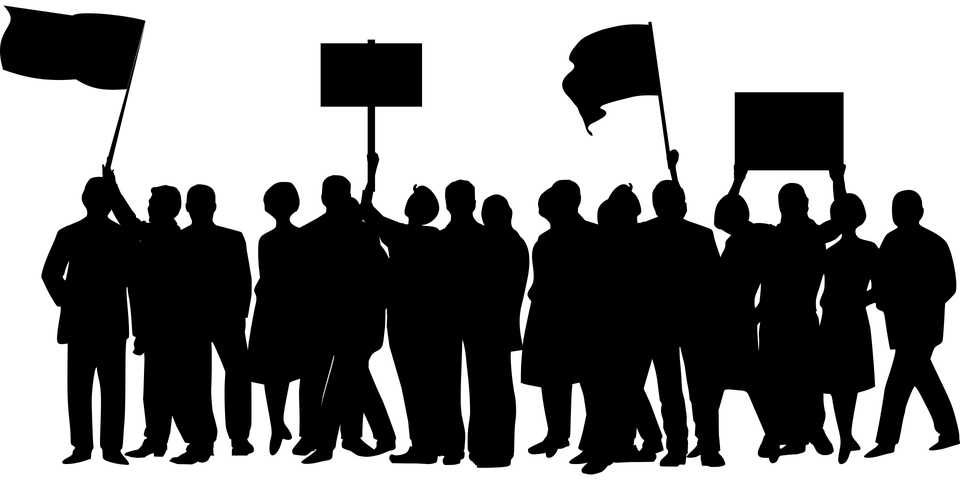 Exploring Time, Place, and Manner
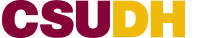 Can University’s impose time, place and manner restrictions?
Yes, as long as the time, place, and manner regulations are reasonable and nondiscriminatory.

The U.S. Supreme Court has said that "laws regulating the time, place or manner of speech stand on a different footing than laws prohibiting speech altogether."
Exploring Time, Place, and Manner
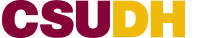 Can University’s impose time, place and manner restrictions?
First Amendment jurisprudence provides that time, place, and manner restrictions on speech are constitutional if they:
are content neutral (i.e., they do not treat speech differently based on content)
they are narrowly tailored to serve a governmental interest; and 
they leave open ample alternative means of expression.
Exploring Time, Place, and Manner
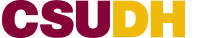 Set up as a Presidential Memorandum, superseding certain sections of PM 99-04

Four Major Sections:
Purpose of Policy 
Policy Statements on Free Expression & Free Speech
Policy on use of University Property, Facilities and Services
Specific Time-Place-Manner Restrictions
Exploring Time, Place, and Manner
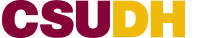 Policy Administration
As required by Education Code Section 66303:
	The President designates the Division of Student Affairs to administer this policy and serve as liaison with students exercising free speech.  

	The President designates Faculty Affairs and Human Resources Management to administer this policy and serve as liaison with faculty and staff exercising free speech.
Exploring Time, Place, and Manner
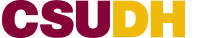 Section 1 – Purpose of the Policy
The Policy governs the use of University property.

The rights, privileges, and responsibilities of persons and groups using University property are governed by this Policy, and by state and federal laws.
Exploring Time, Place, and Manner
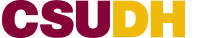 Section 1 – Purpose of the Policy
The University has an obligation to maintain an environment in which the business of the University can be conducted without disruption.

Done with the highest standards of institutional integrity, academic freedom, freedom of expression, and full recognition of the rights, privileges and responsibilities
Exploring Time, Place, and Manner
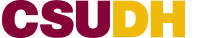 Section 2 – Policy Statements on Free Expression & Free Speech
Universities exist to provide the conditions for hard thought and difficult debate so that individuals can develop the capacity for independent judgment. 

This cannot happen if universities attempt to shield people from ideas and opinions they might find unwelcome, or if members of the university community try to silence or interfere with speakers with whom they disagree.
Exploring Time, Place, and Manner
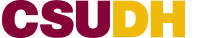 Section 2 – Policy Statements on Free Expression & Free Speech
Of course, freedom of speech is not and cannot be absolute. While there is no hate speech exception to First Amendment protections, threats, harassment, ‘fighting words,’ incitement and defamatory speech are not protected.
Exploring Time, Place, and Manner
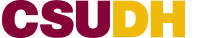 There can and must be restrictions on the time, place and manner of speech, but the campus is committed to ensuring the availability of places for speeches and protests. And so, we will safeguard freedom of speech. But in addition, we will keep in mind the need to nurture other norms and practices in order for us to perform the distinctive mission of the university.
Exploring Time, Place, and Manner
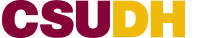 Section 3 – Policy on use of University Property, Facilities and Services
Generally, scheduling of University property, facilities, and services will normally be granted in the following order of precedence:
Academic and Instructionally-Related Programs  
Educational and Co-Curricular Events and Activities Sponsored by Recognized Student Organizations, Faculty and Staff Individuals or Groups
Research and Consultant Activities 
Meetings of Groups Sponsored by or Related to the University
Commercial Uses   
Personal or Private Events
Exploring Time, Place, and Manner
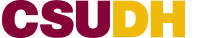 Section 3 – Policy on use of University Property, Facilities and Services
Not all University property, facilities and services are available for reservation or request for non-instructional purposes.

The University provides individuals and groups with a means by which to reserve facilities, spaces, equipment, other resources, and support services (e.g., Facilities Use Policy).

In carrying out its scheduling and reservation functions, the University will retain a position of strict neutrality regarding the views groups or individuals may wish to express.
Exploring Time, Place, and Manner
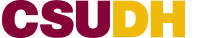 Major Events are events at which one or more of the following conditions:
Over 200 persons are anticipated to attend;

Authorized campus officials determine that the complexity of the event requires the involvement of more than one campus administrative unit;

Authorized campus officials determine that the event is likely to significantly affect campus safety and security (based on assessment from the University Police Department) or significantly affects campus services (including information technology services, parking, service roads, or vehicular or pedestrian traffic);
Exploring Time, Place, and Manner
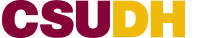 Major Events are events at which one or more of the following conditions:
Authorized campus officials determine that the event has a substantial likelihood of interfering with other campus functions or activities;

The event is a concert or dance, regardless of how many attendees;

Alcohol is intended to be served; or

Outdoor amplified sound is requested.
Exploring Time, Place, and Manner
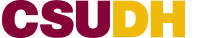 Section 4 – Specific Time-Place-Manner Restrictions
In carrying out its scheduling and reservation functions, the University will retain a position of strict neutrality regarding the views groups or individuals may wish to express.

The Policy contains specific time, place and manner restrictions (for example):
Public Forums and Free Speech
Amplified Sound
Posting Policy
Chalking Guidelines
Display and Distribution of Published Materials
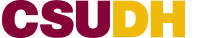 Exploring Time, Place, and Manner
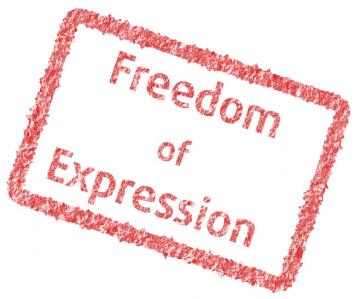 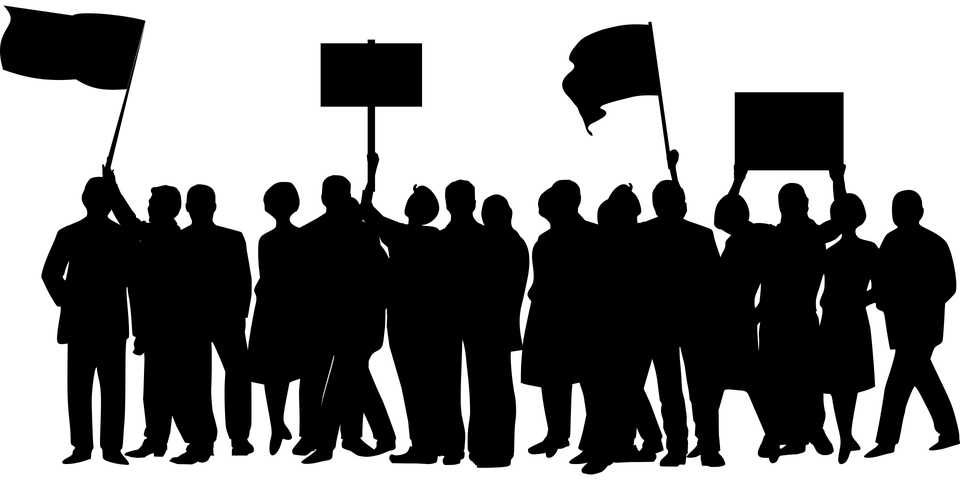 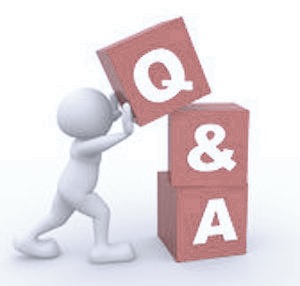